СИДИМ ДОМА Самоизоляция – не время скучать!
Уважаемые родители и дети, добрый день!
Предлагаю время провести с пользой
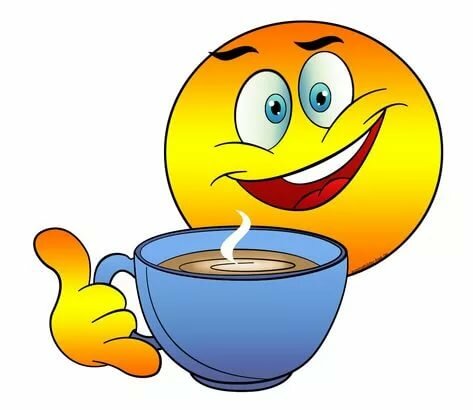 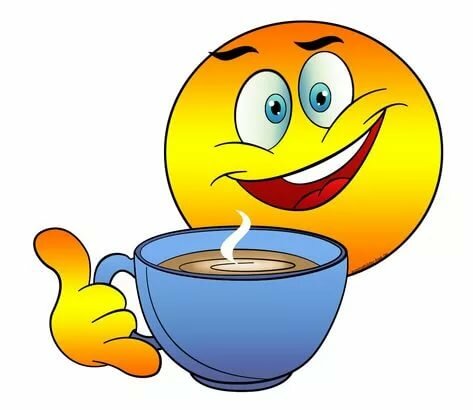 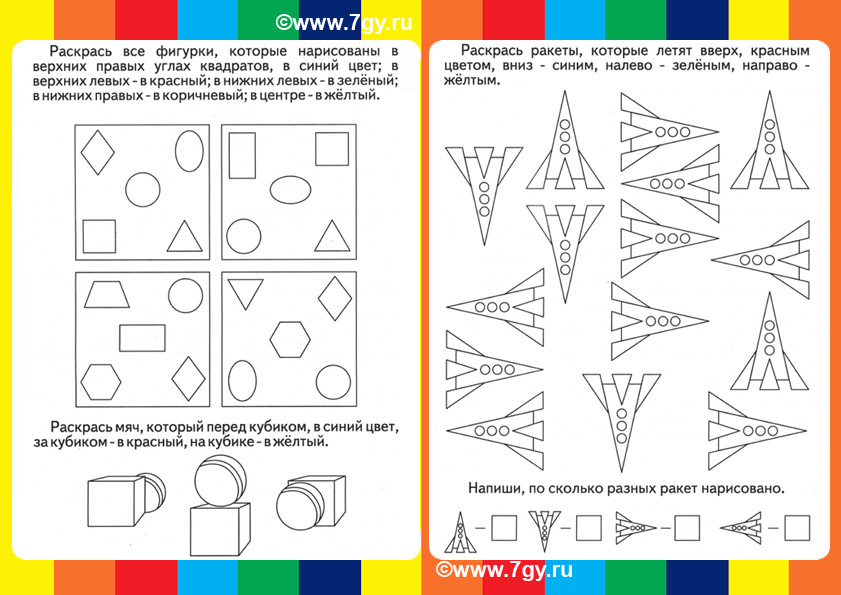 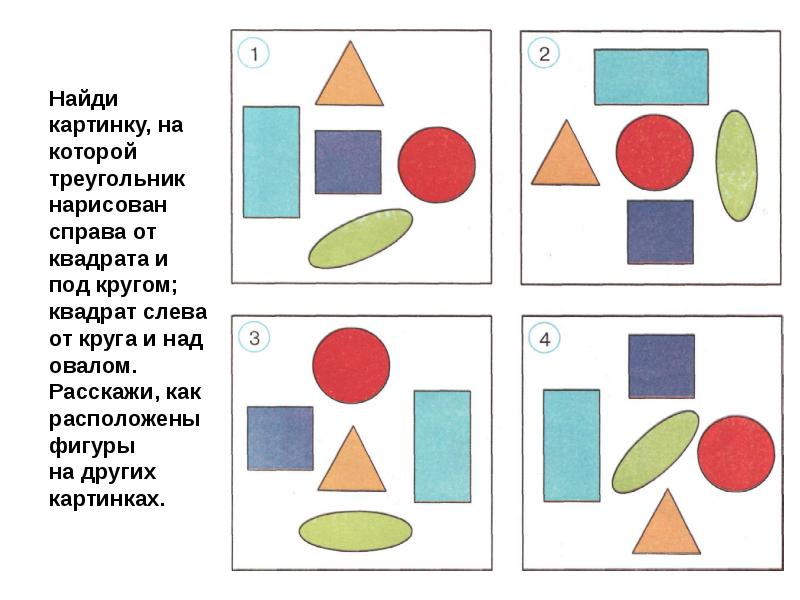 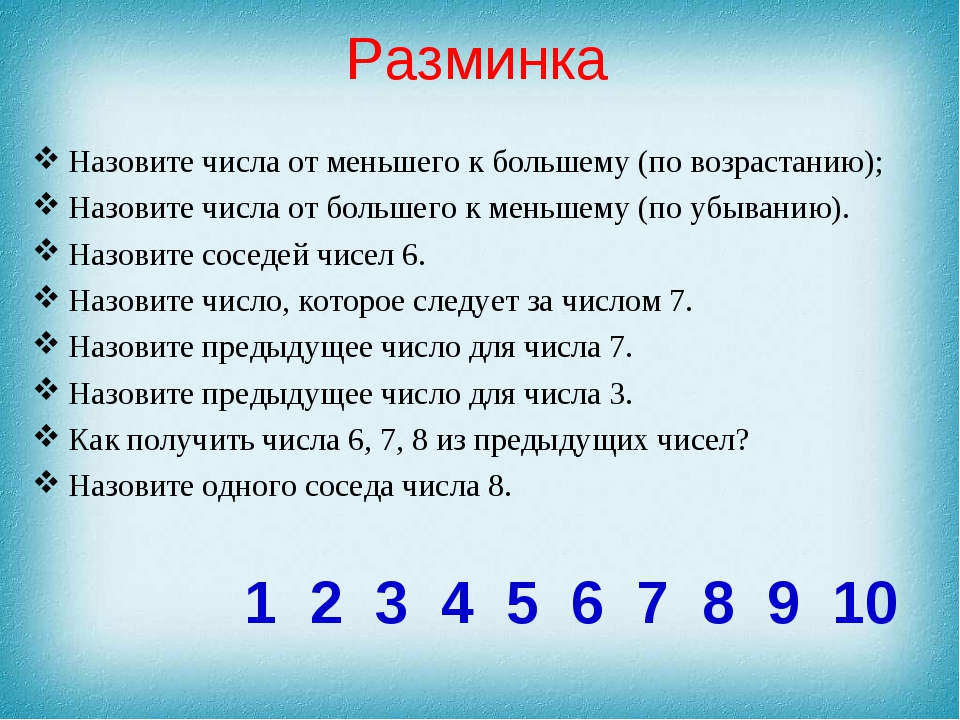 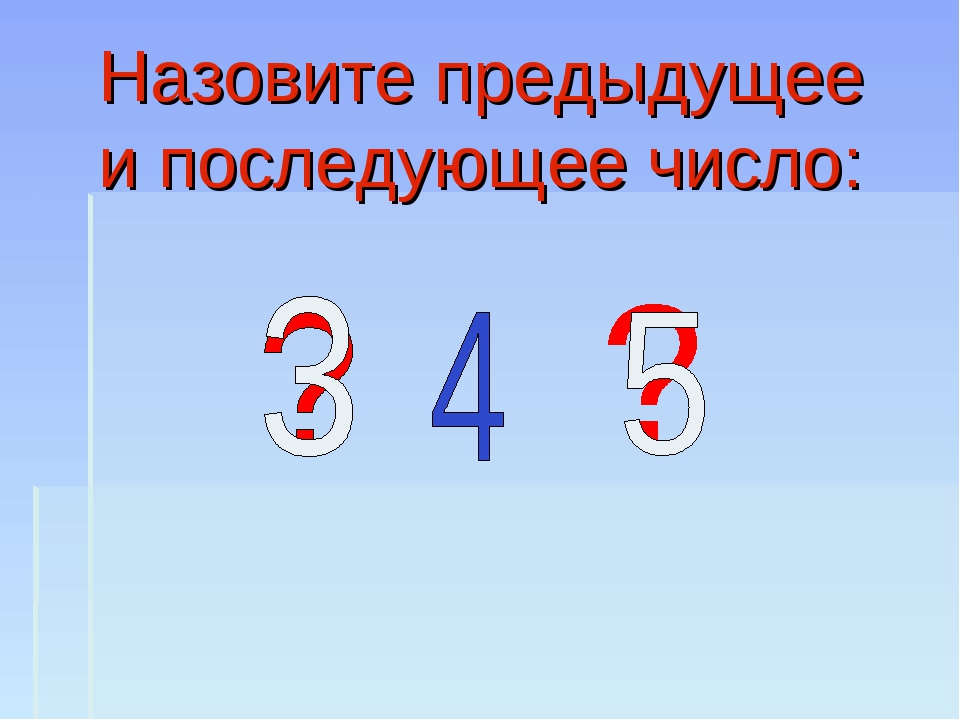 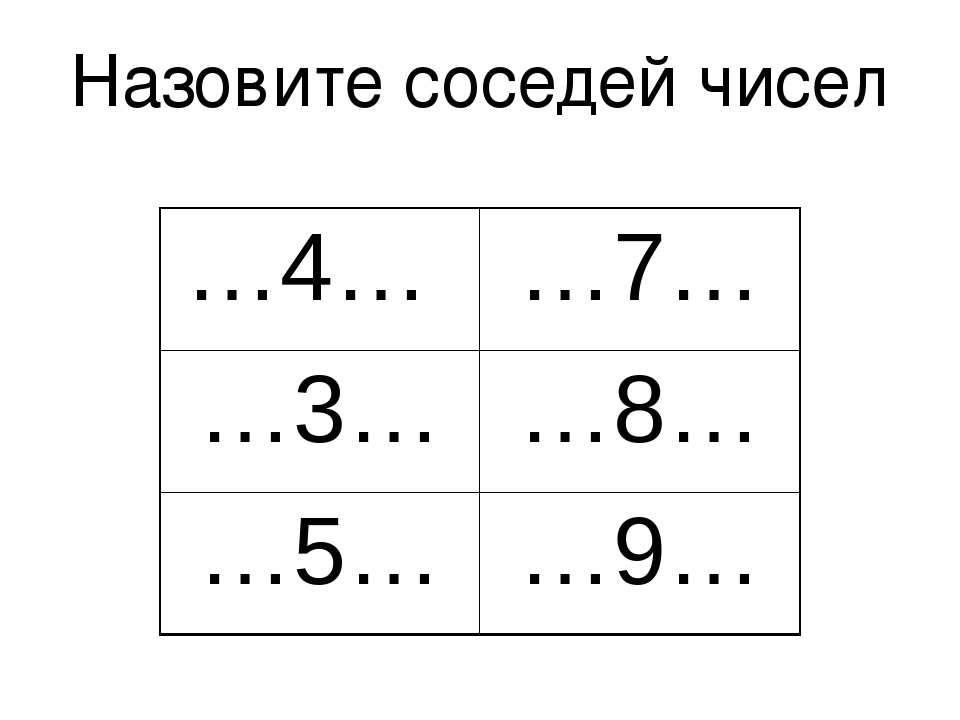 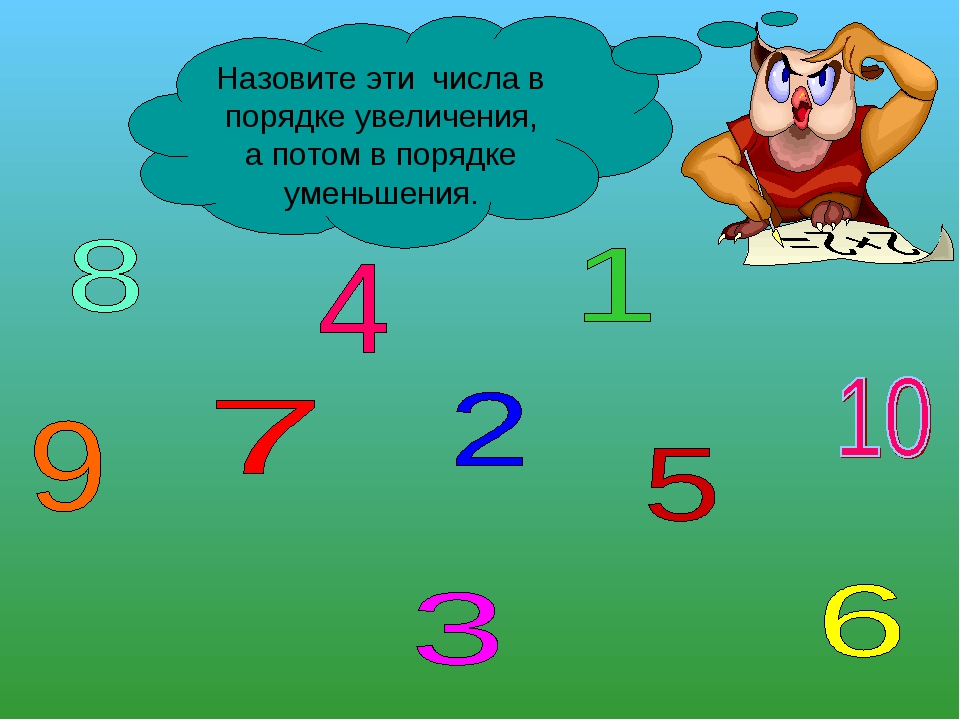 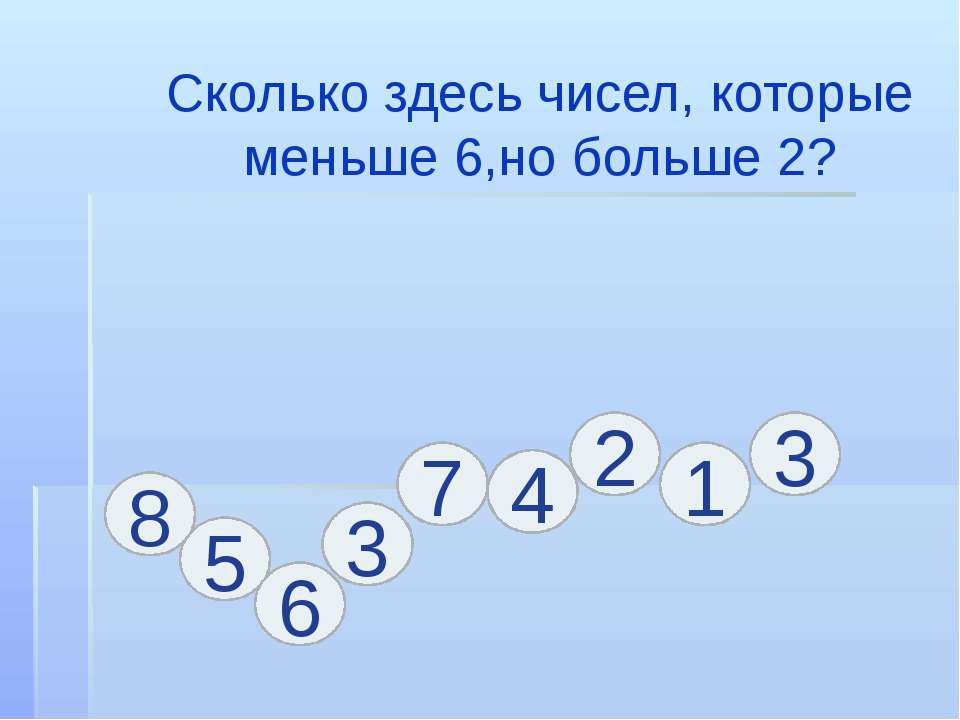 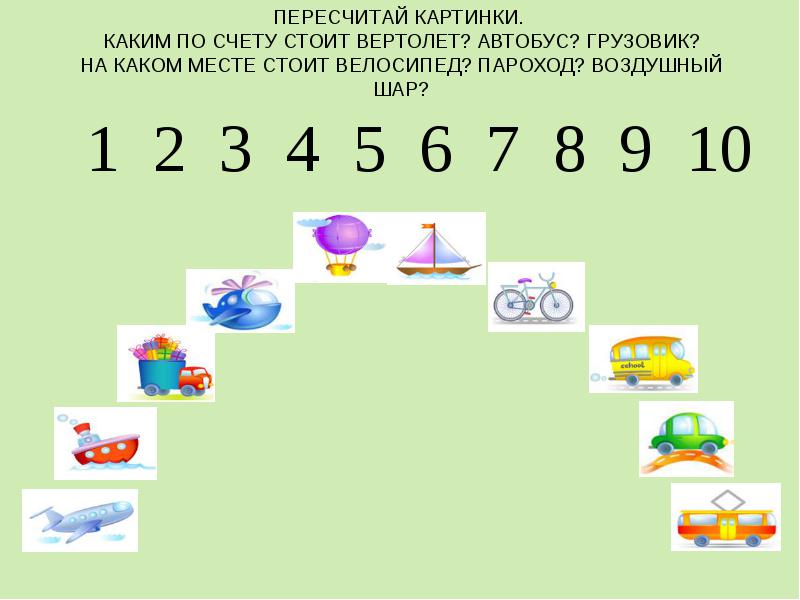 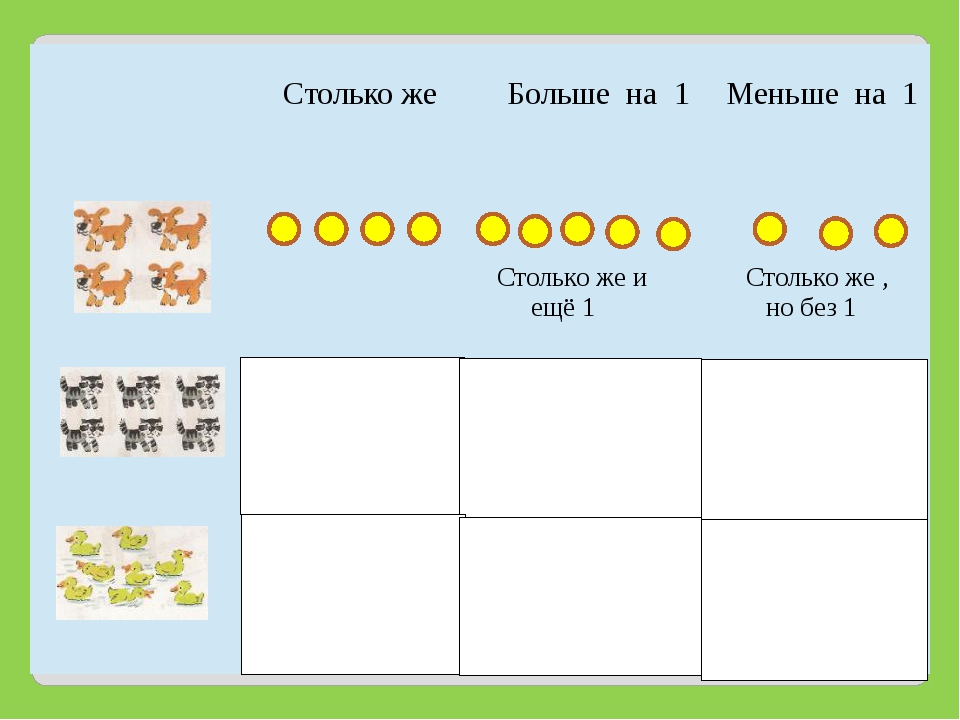 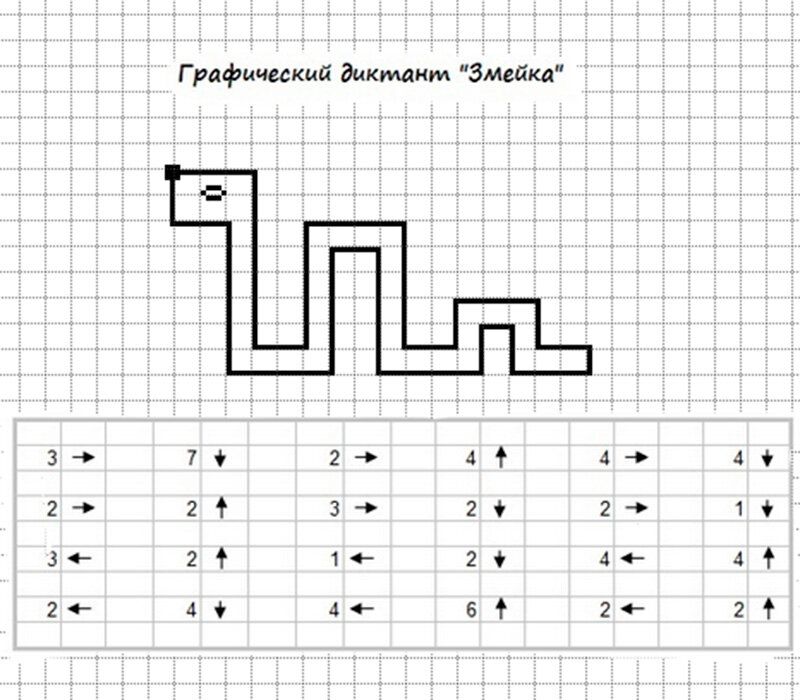 С уважением Юлия Николаевна